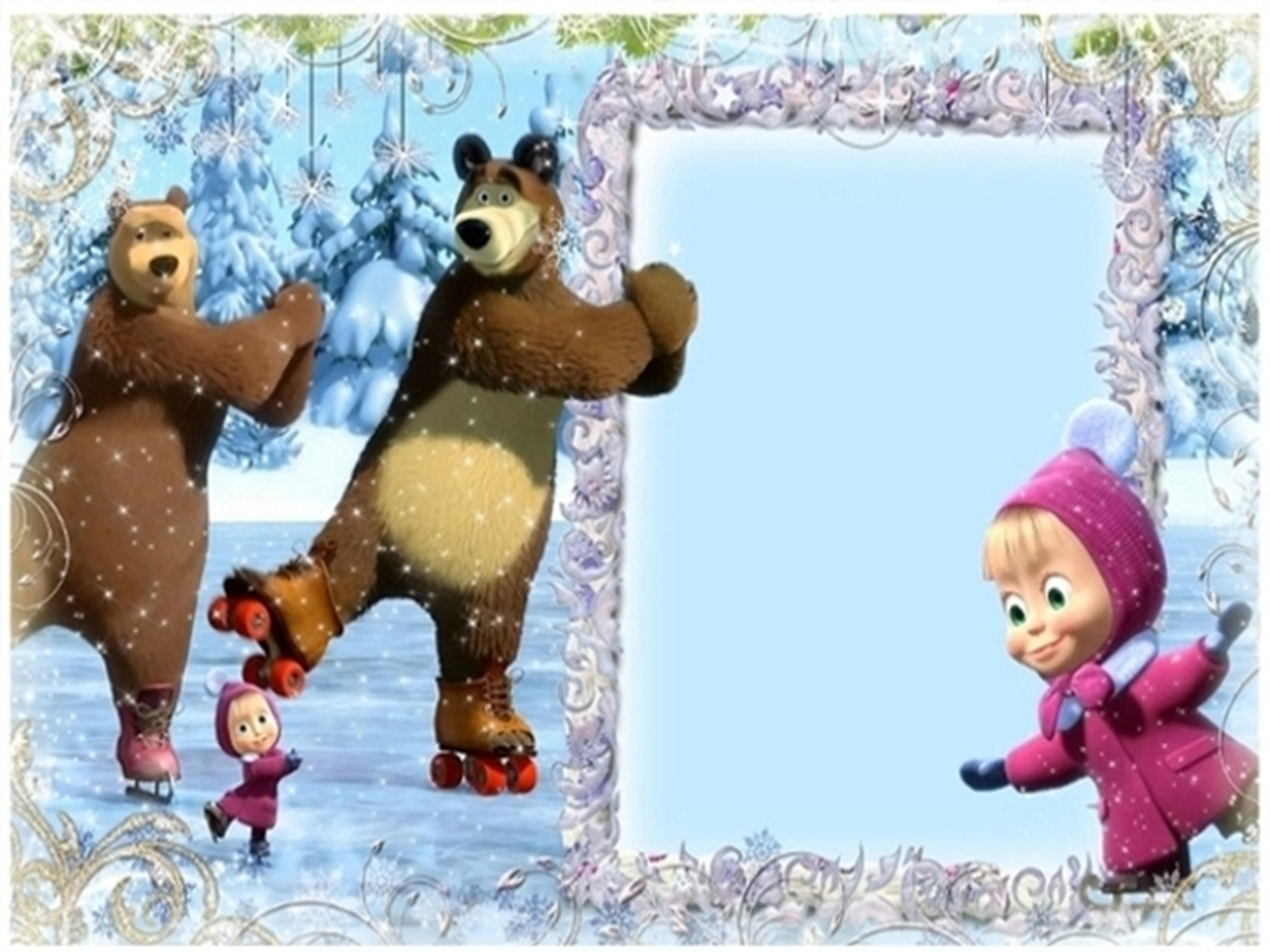 Правила безопасности на льду
Команда «Улыбка» 
МКОУ СОШ п. Прудовой
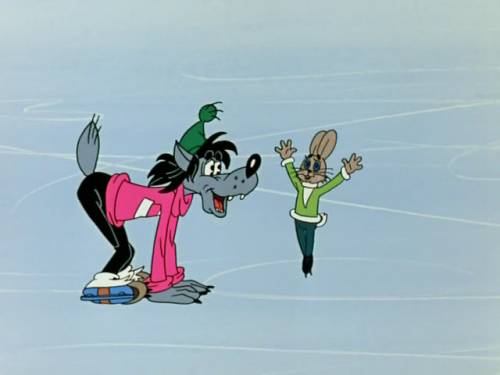 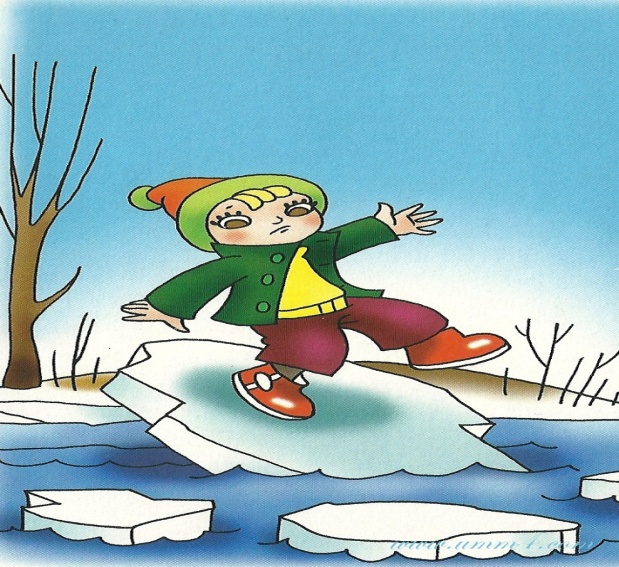 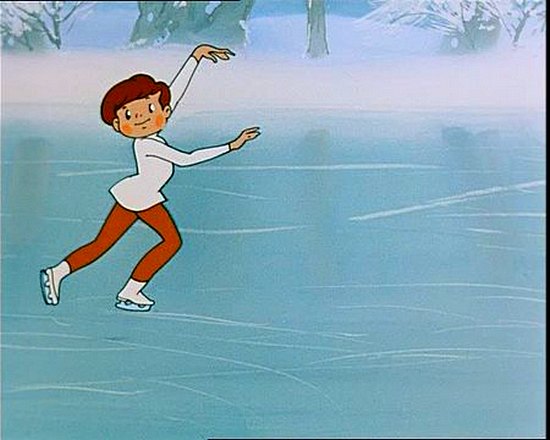 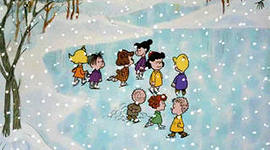 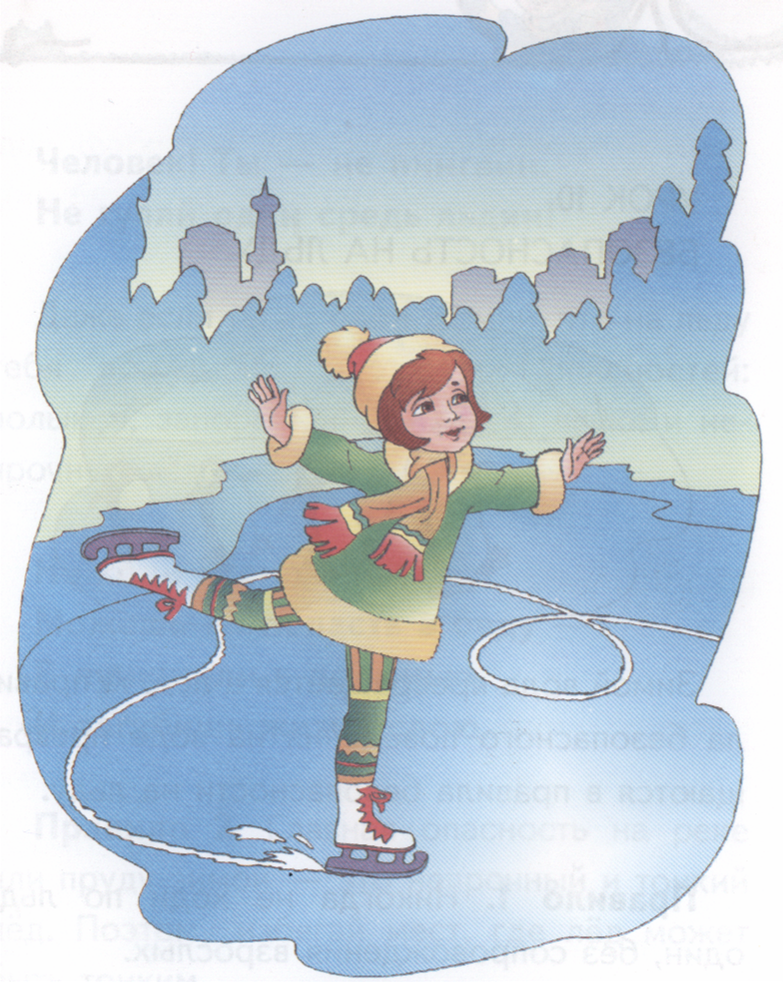 На лёд в одиночку
Ты не ходи!
Проверь его прочность ударом ноги!
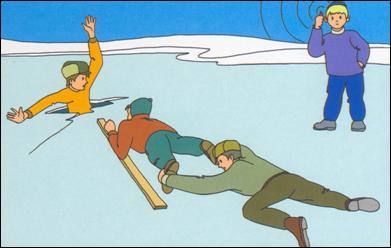 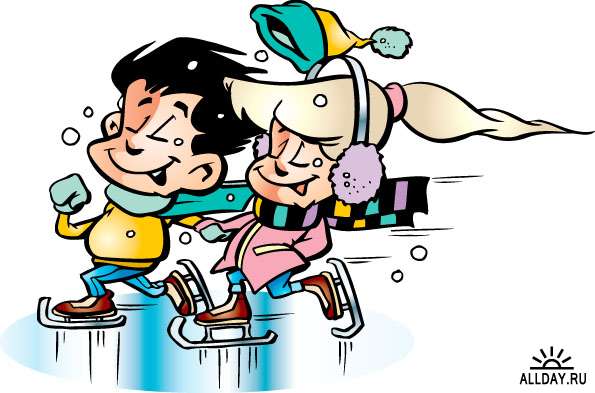 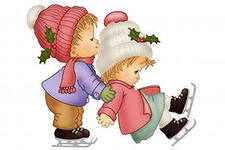 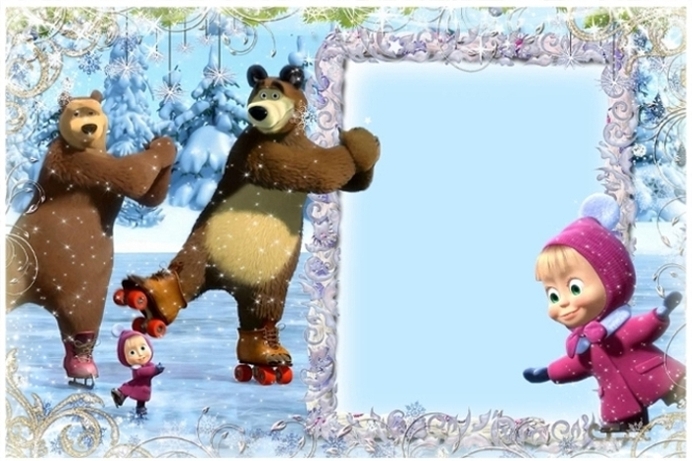 На льду ты будь осторожен!Ведь лёд очень тонким быть может.Хорошенько его проверяйИ кататься себе позволяй !
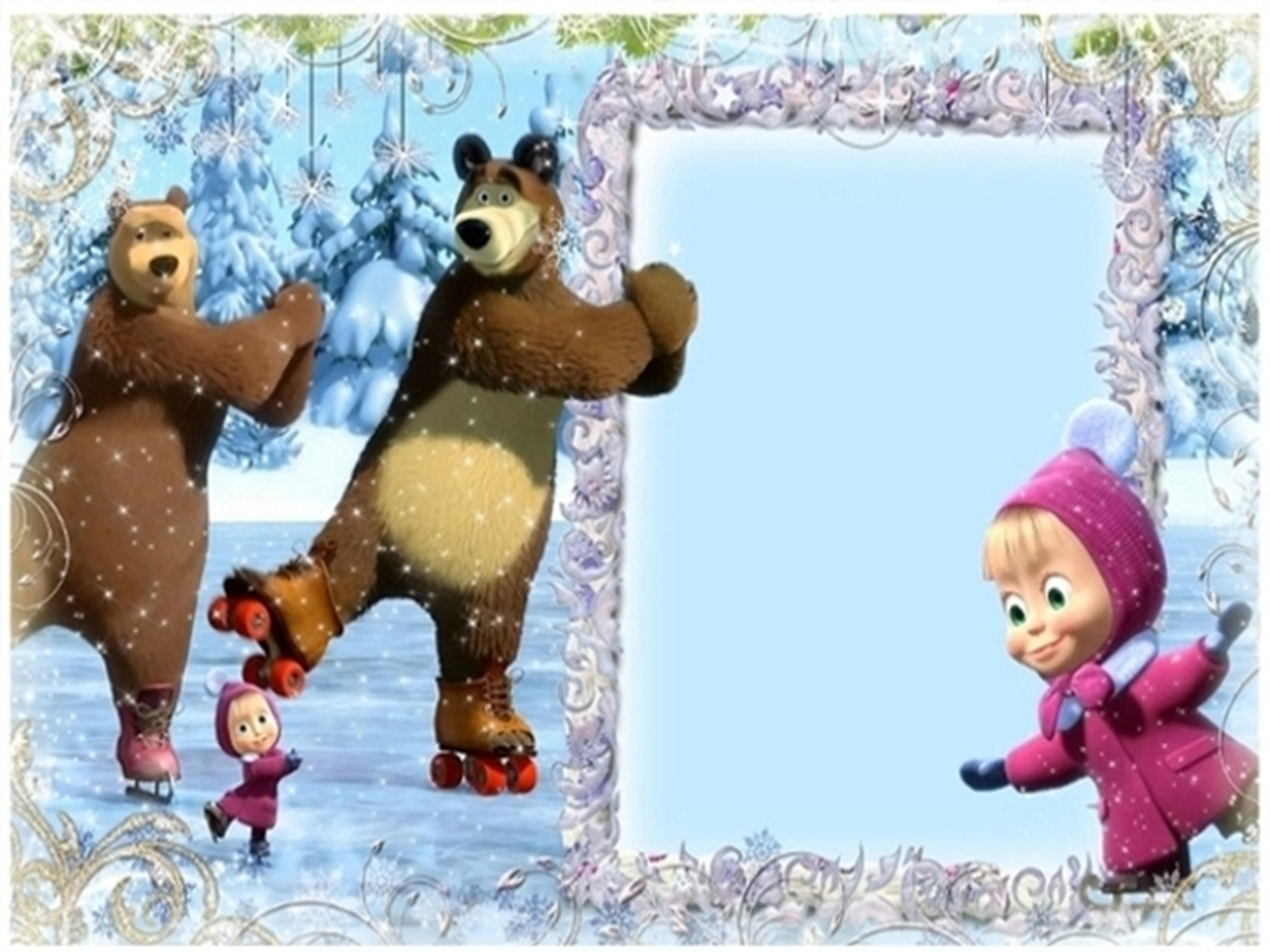 http://images.yandex.ru/yandsearch?source=wiz&fp=0&text
net/kartinki/obg/Pravila-povedenija-na-ldu/Pravila-povedenija-na-ldu.html